National Institute of Electronics and Information Technology (NIELIT) is an autonomous scientific society that provides higher and professional education through non-formal sector. CSCs provide services to the students for several courses offered by NIELIT. 
 
The services provided by CSCs are as below: 
 
Online Registration/ Fee Collection of Students
Online Examination Form Submission
Printing of Exam Admit Card
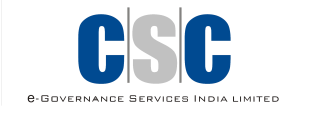 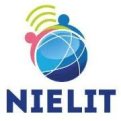 Overview of Service
“Version date:17 December 2020"